Caspar David Friedrich:   Szerzetes a tenger mellett       1808-10    110 x 171,5 cm. Alte Nationalgalerie , Berlin, Németország
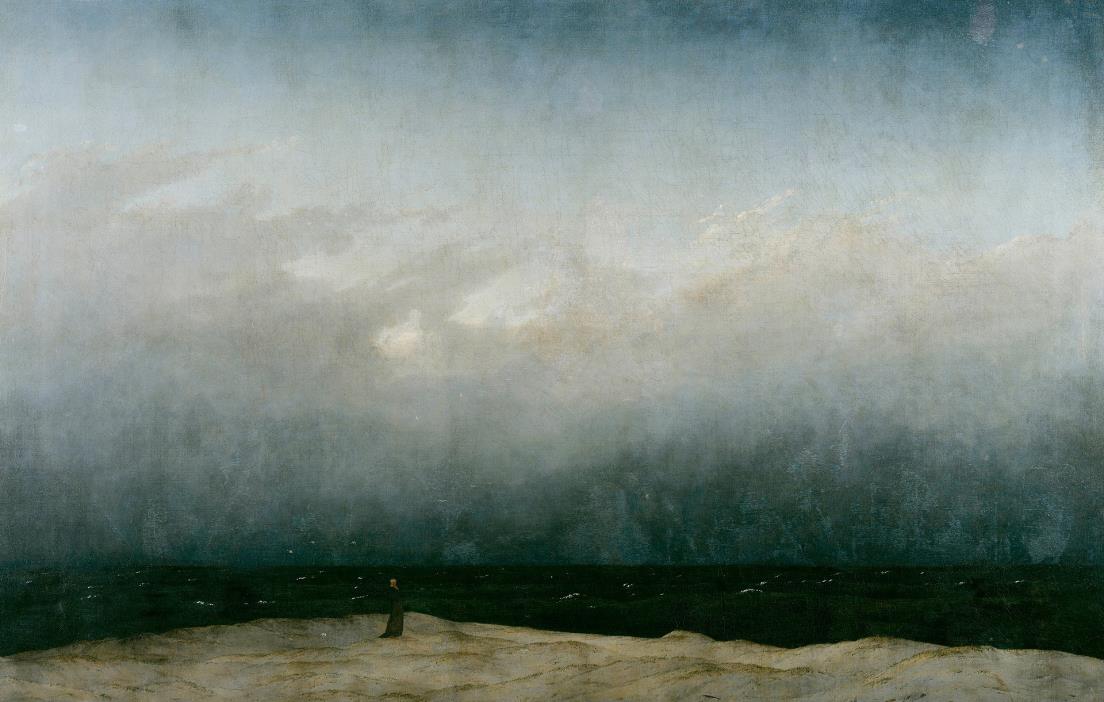 Vihar és vágy
(Sturm und Drang)
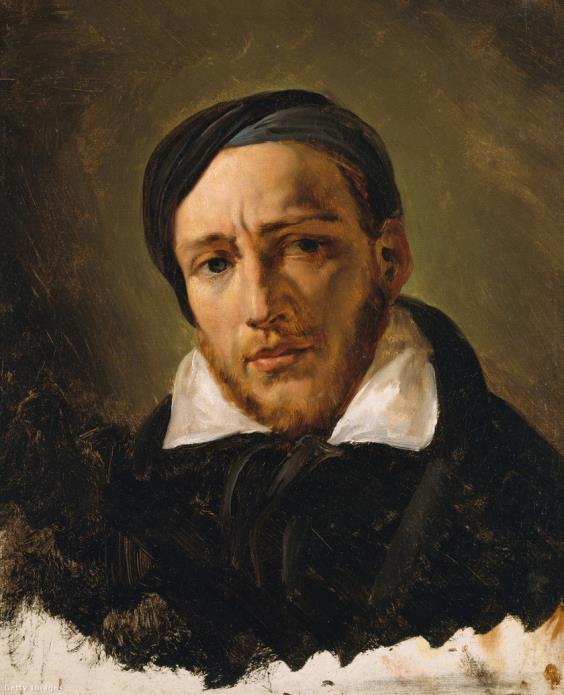 Jean-Louis-André-Théodore Gericault
Rouen 1791  -  Párizs 1824






 





Horace Vernet festménye 
1822 körül
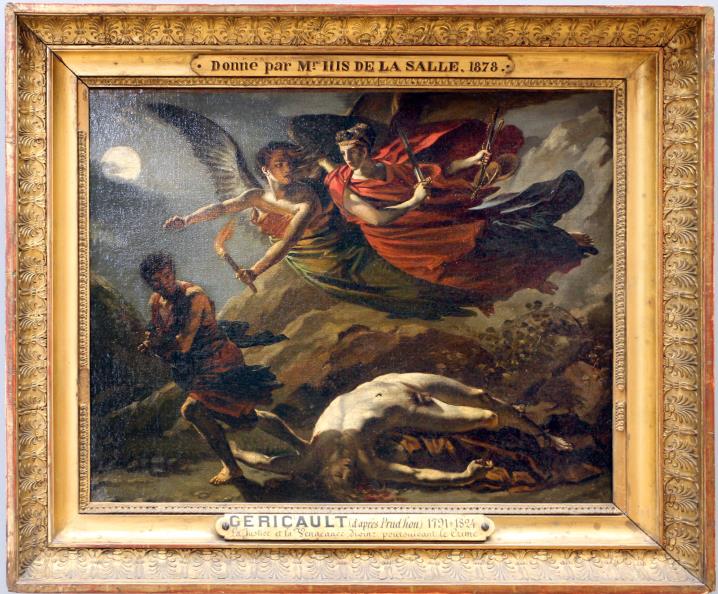 Mária mennybemenetele 
1808 és 1812 között
Olaj, vászon
 67 x 55,5 cm
 Kunsthalle, Bréma
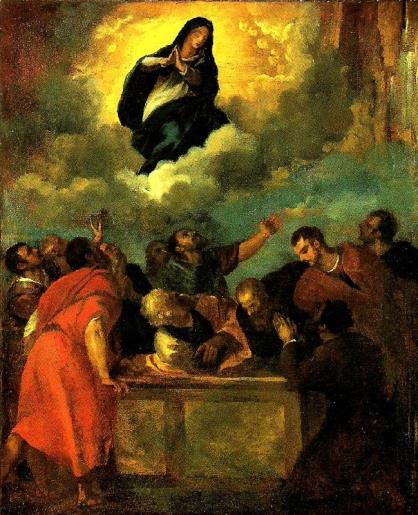 Isteni igazságszolgáltatás (Proudhon után)
1810-1812Olaj, vászon
37 x 45,5 cm
Louvre, Párizs
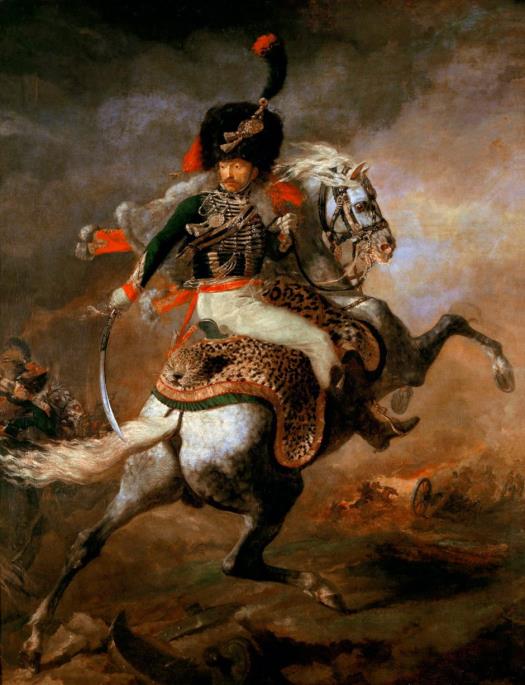 A Császári Gárda lovastisztje,
1812
Olaj, vászon, 349 x 266 cm, Louvre, Párizs
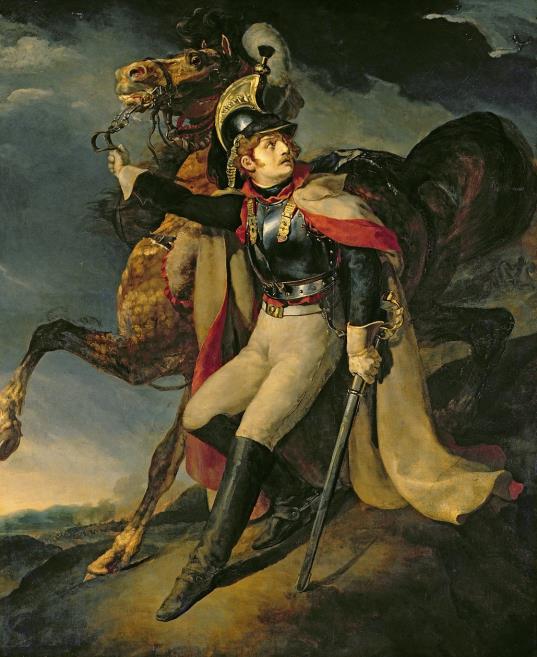 Sebesült vértes  
1814
Olaj, vászon
358 × 294 cm
Louvre, Párizs
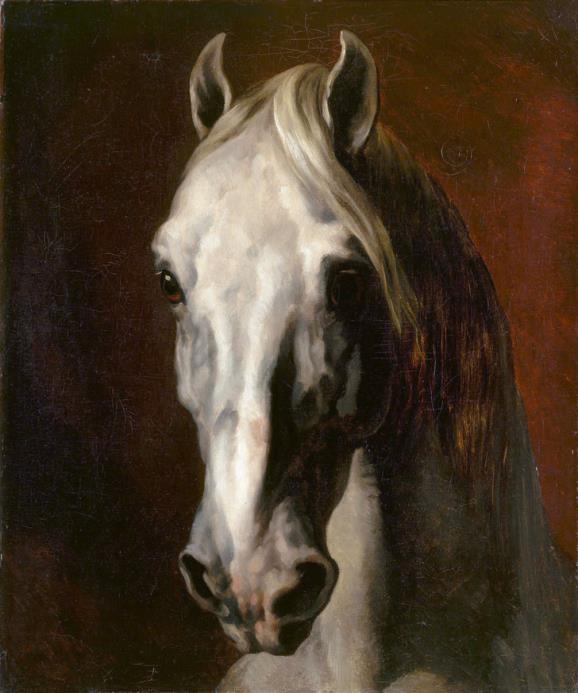 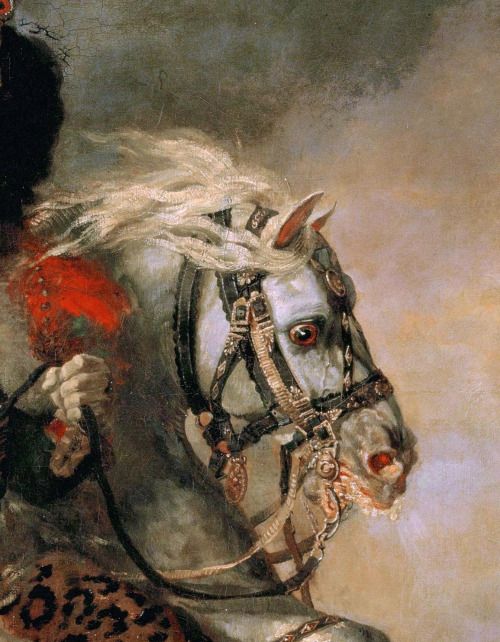 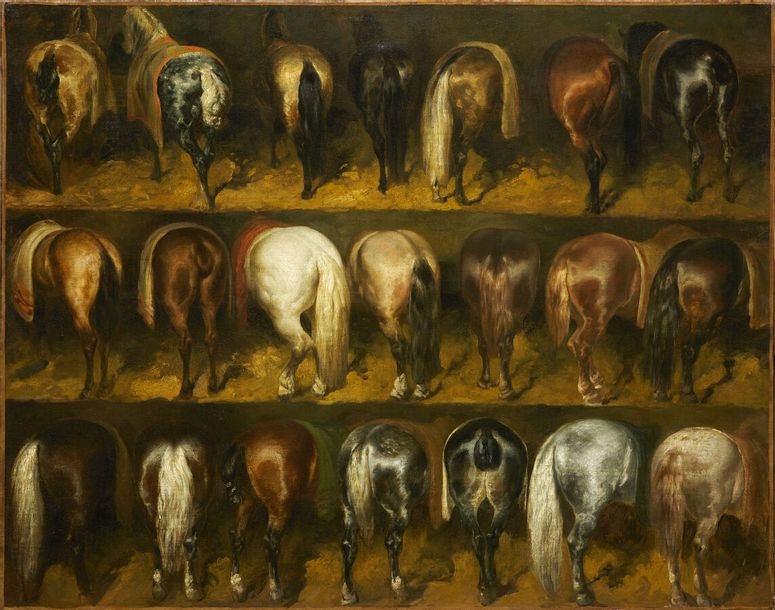 21 ló Versailles-ból
Rajt
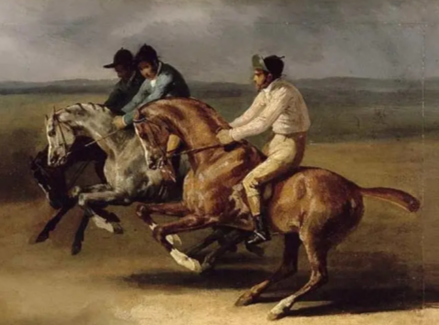 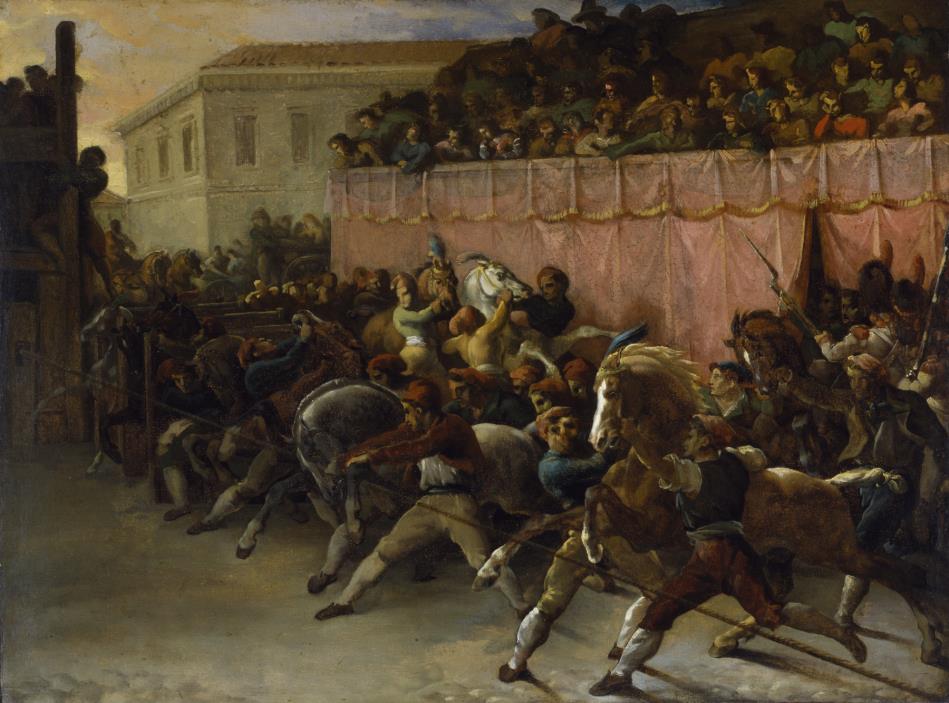 Lovas nélküli lóverseny Rómában
1817
Olaj, papír, vászon
44,9 x 59,5 cm
Walters Művészeti Múzeum
Baltimore
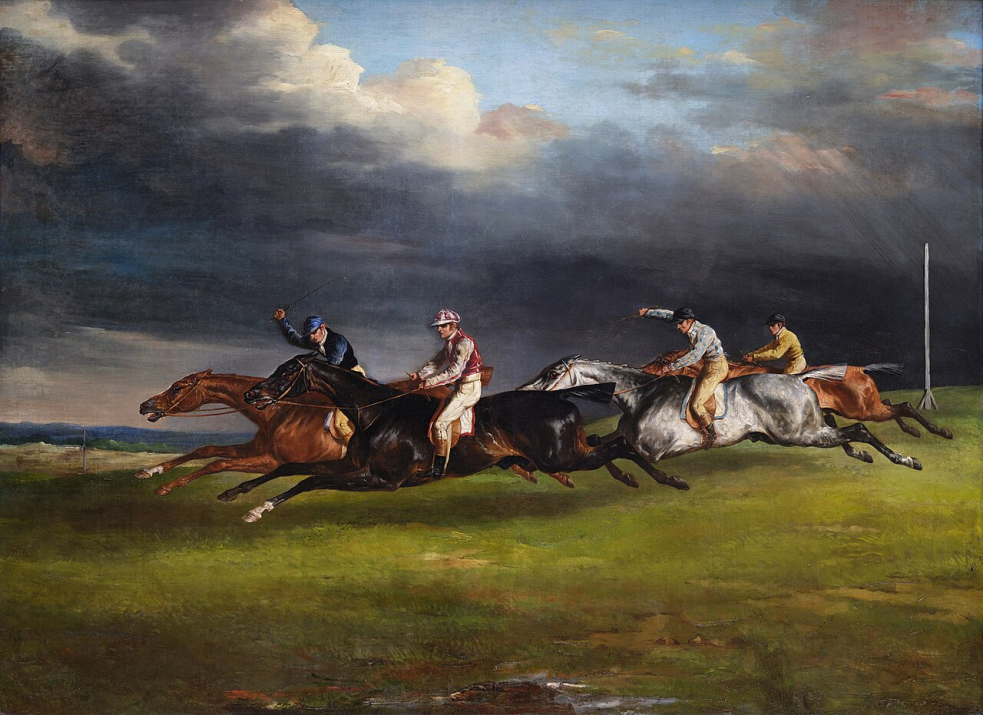 Az Epsom derby
1821
Olaj, vászon
92 x 123 cm
Louvre, Párizs
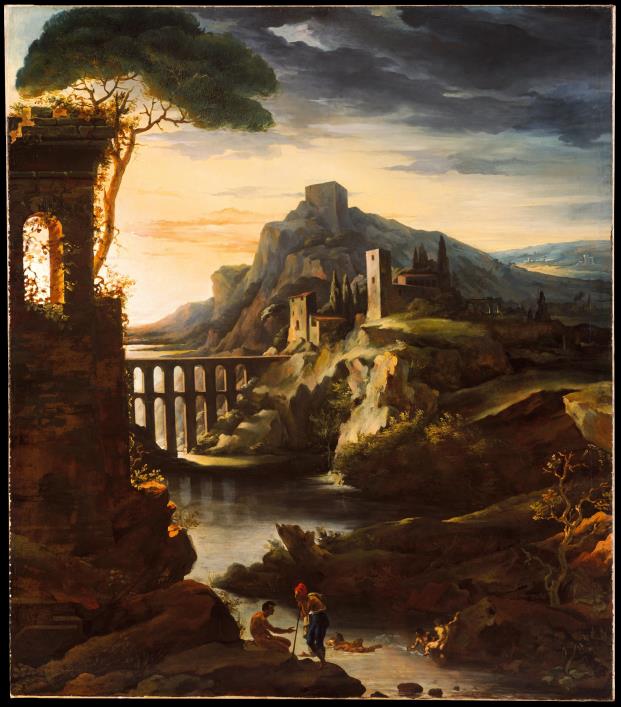 Esti táj vízvezetékkel
1818
Olaj, vászon 
250,2 x 219,7 cm
Metropolitan Museum of Art
Részlet
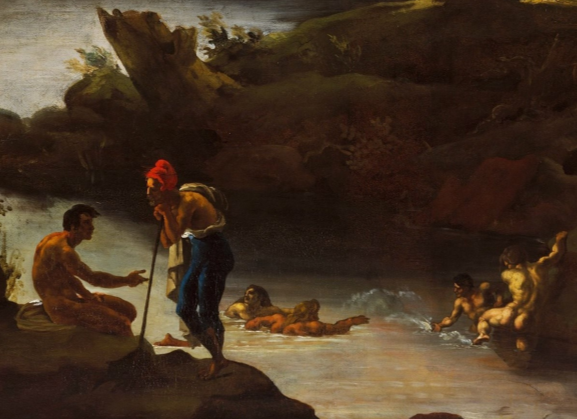 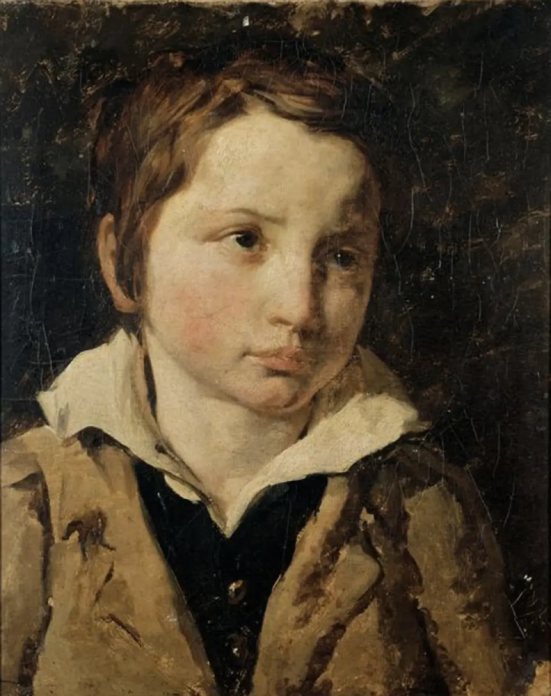 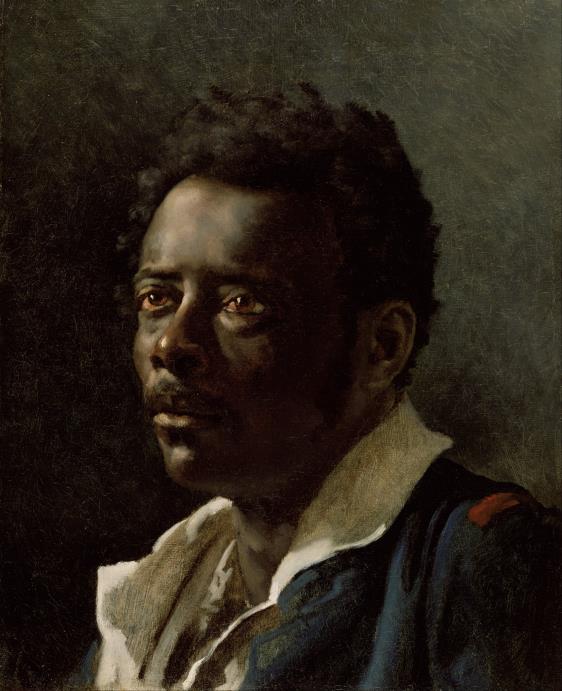 Portrétanulmány 1818-1819 (Joseph)
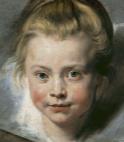 Oliver Bro  arcképe
Oliver Bro  1810 olaj, vászon. 46x38,2 cm – Bayon
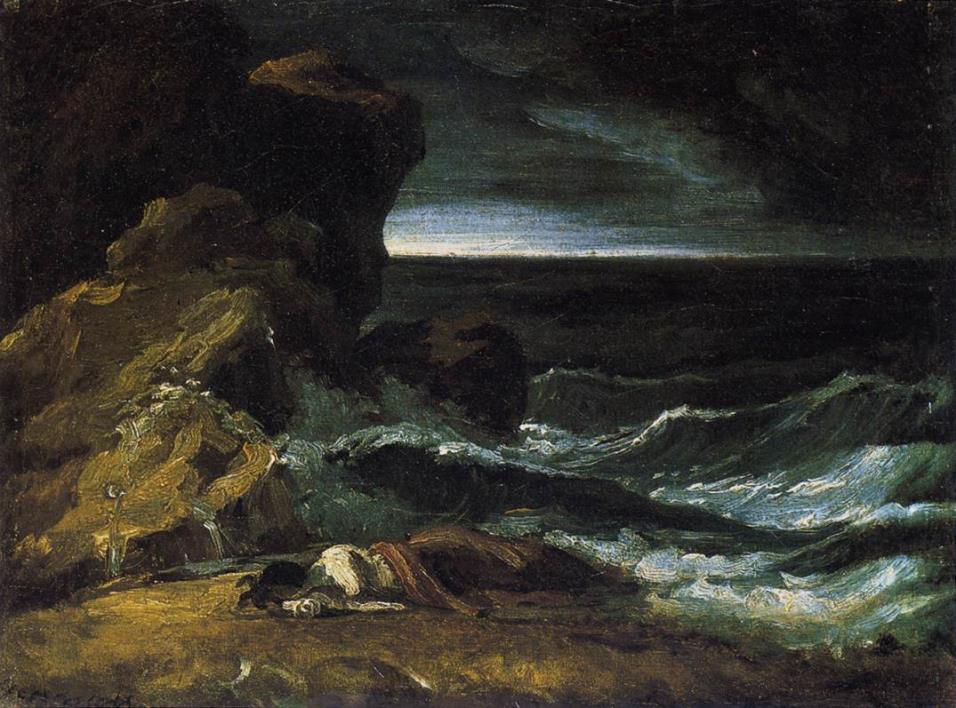 A roncs
1821-24
Olaj, vászon
19 x 25 cm
Louvre, Párizs
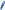 Hullámok, sirályok, hallgassatok!

Oda már minden: boldogság, remények,remények, szerelmek! Fekszem a földön– magányos hajótörött -s lángoló arcoma nedves homokba fúrom.


Heine: A hajótörött – (ford. Mészöly Dezső)
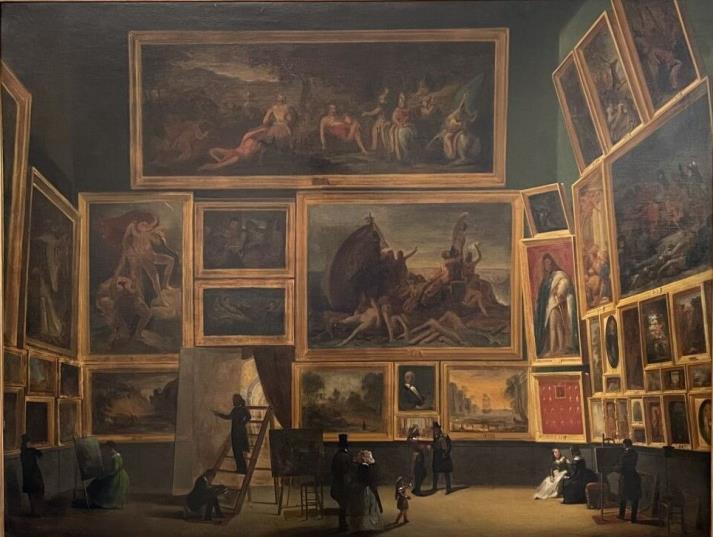 Nicolas Sebastien Maillot: A Louvre-i Salon Carré kilátása 1831-ben
1831
Olaj, vászon.     126 x 142 cm
Louvre, Párizs
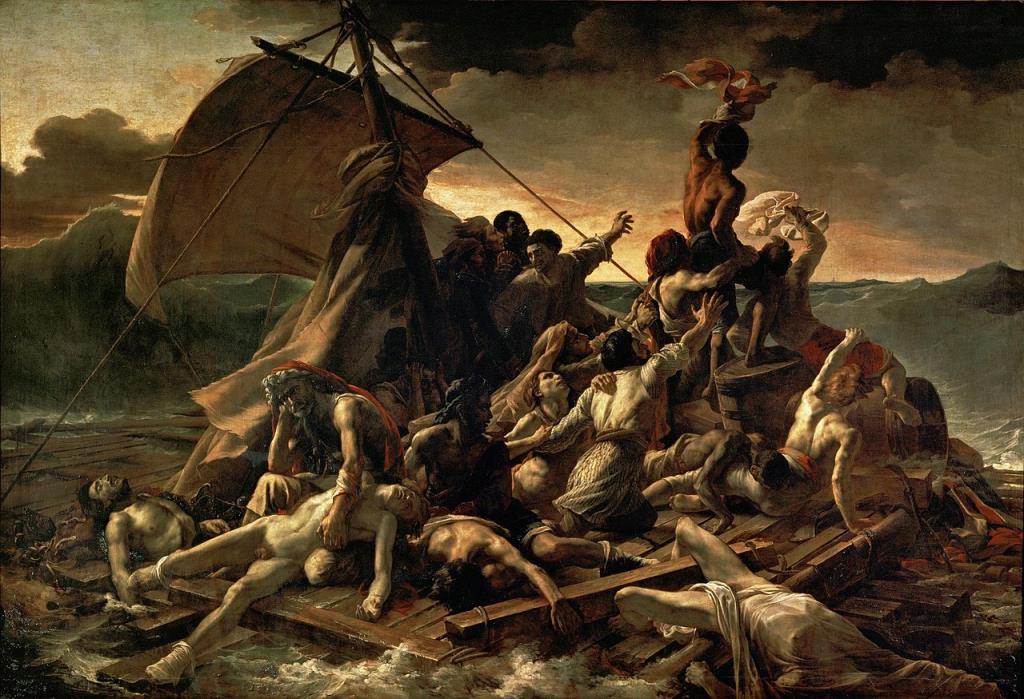 A Medúza tutaja 
 1818–1919
olaj, vászon, 
4,91 x 7,16 m 
Louvre, Párizs
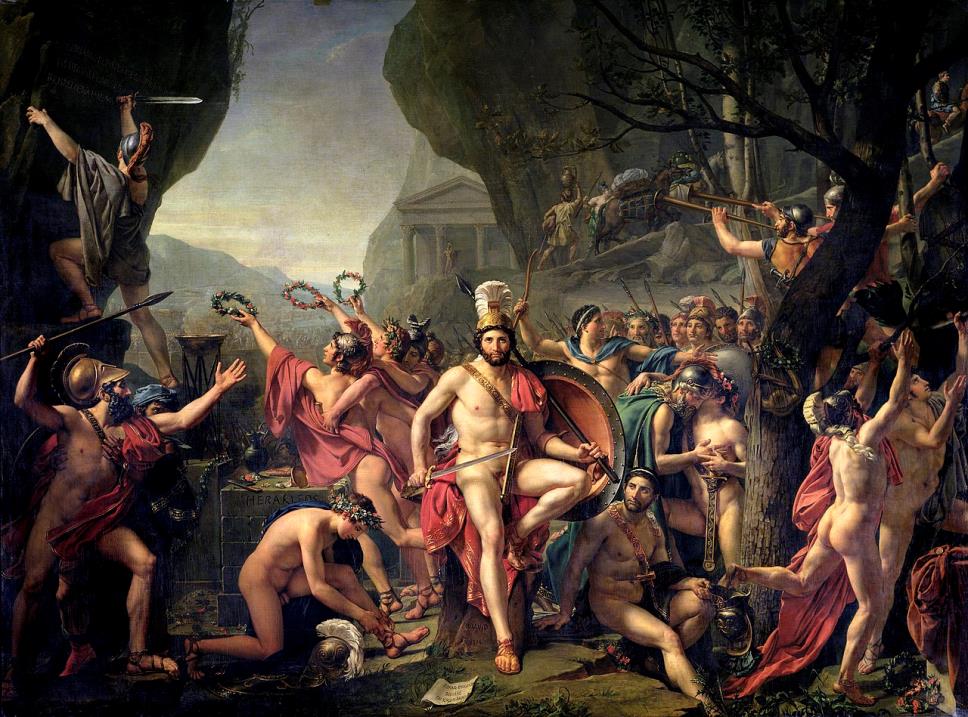 Jacques-Louis David:
Leonidas Thermopyle-nél
1814
olaj, vászon
392 x 533 cm
„Itt nyugszunk. Vándor, vidd hírül a spártaiaknak: megcselekedtük, amit megkövetelt a haza.”
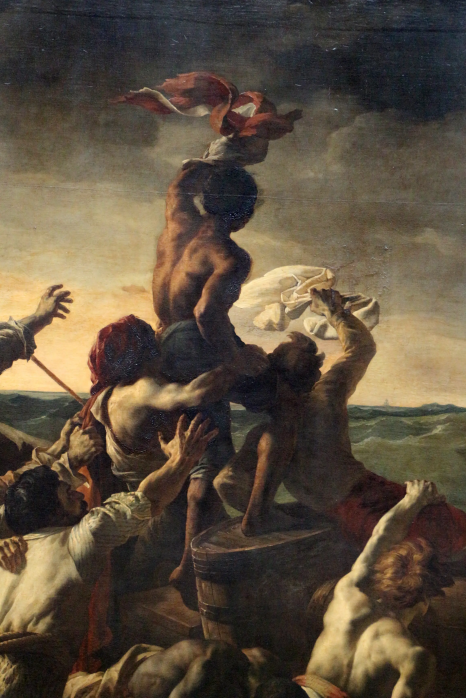 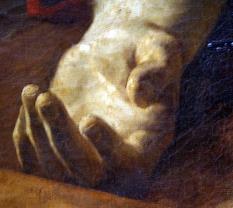 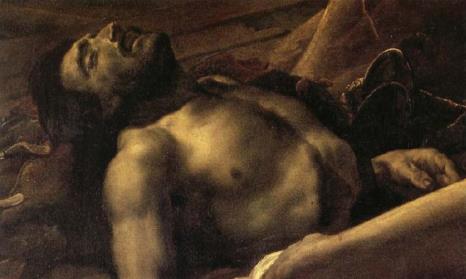 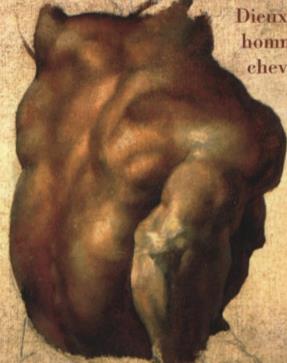 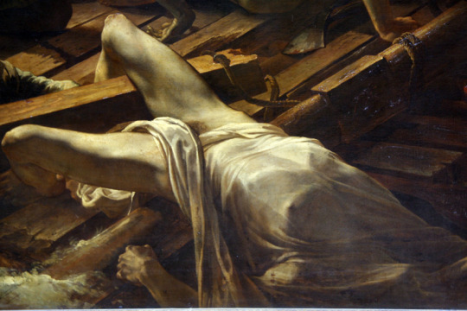 Részletek A Medúza tutaja c. műből
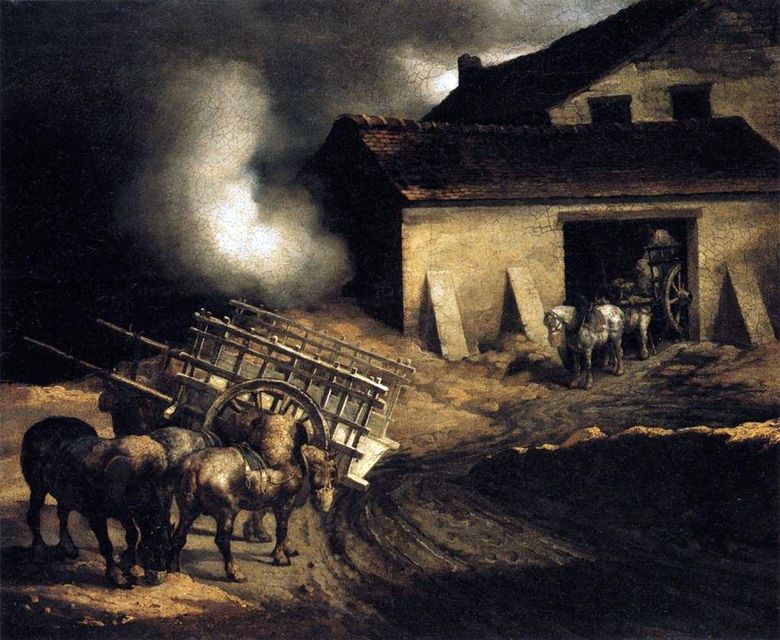 A meszeskemence
1822-23
Olaj, vászon
50 x 61 cm
Louvre, Párizs
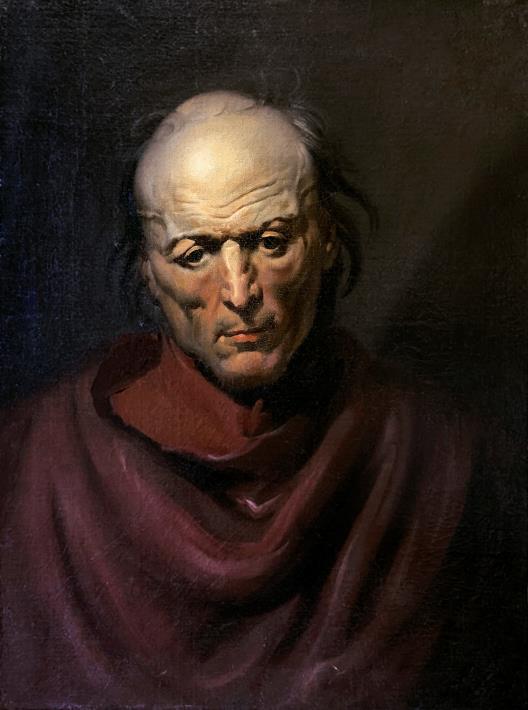 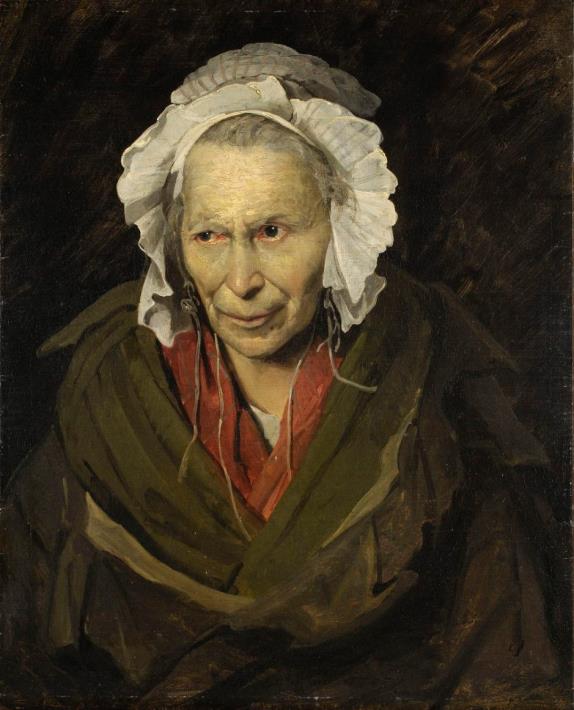 Az irigység monomániája
 
(A hiéna)
 1821-23 körül
A melankolikus
1821-23


Emilia-Romagna, Ravenna
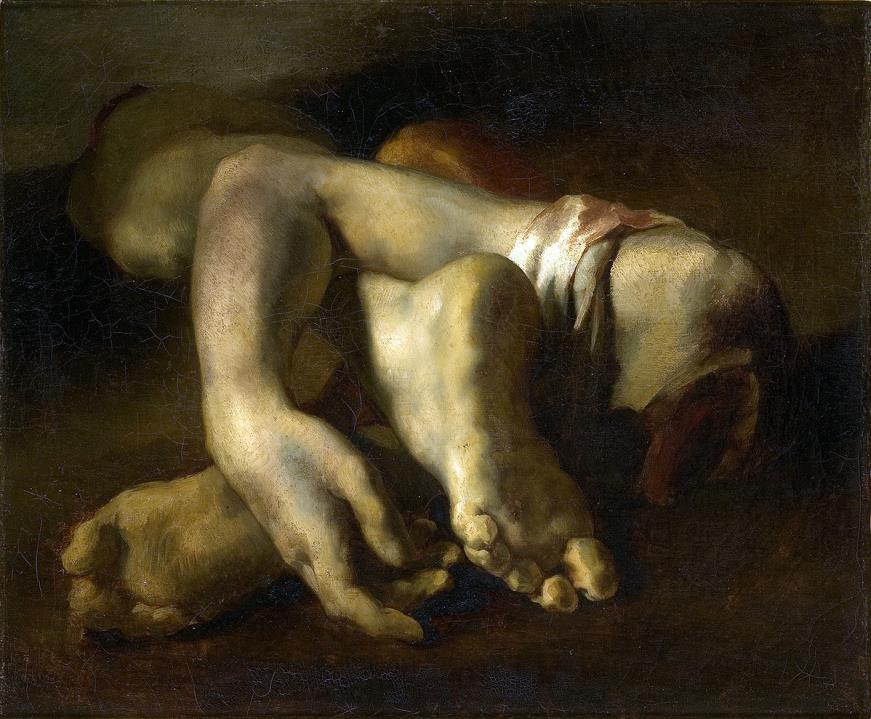 Végtag- tanulmányok
181854 x 64 cmOlaj, vászonMusée Fabre, Montpellier
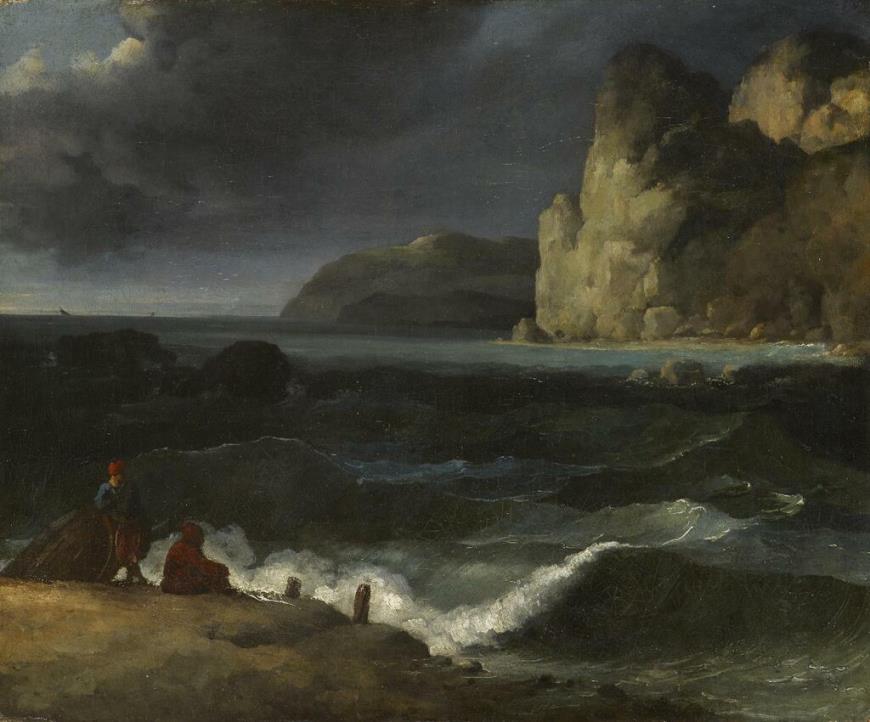 Tengeri táj halászokkal
1820-21
Olaj, vászon
Museum of Art and History, Genf.
Köszönöm a figyelmeteket!







										JK. 2024.